Projekt:
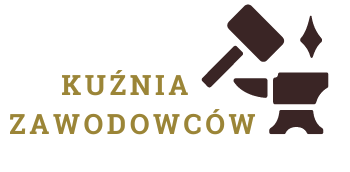 Koordynatorzy: Anna Kubieniec, Iwona Machnik
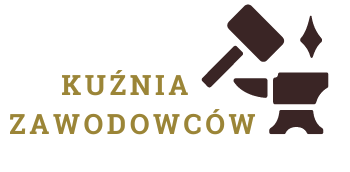 Adresaci:
W roku szkolnym 2024/2025 projekt „Kuźnia Zawodowców” był realizowany  w 6 krakowskich szkołach podstawowych (SP nr 24, SP nr 133, SP nr 58, SP nr 15, SP nr 158, SP nr 132).

Projekt dla uczniów klas 5-6.

 Łącznie wzięło udział 12 klas .
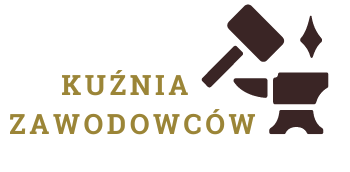 Cele edukacyjne projektu:
zapoznanie uczniów z różnymi grupami zawodów oraz zawodami charakterystycznymi dla poszczególnych grup w konkretnych firmach i instytucjach
zapoznanie uczniów ze ścieżkami edukacyjnymi prowadzącymi do uzyskania uprawnień w danym zawodzie 
zapoznanie uczniów z czynnikami wpływającymi na wybór poszczególnych zawodów
zapoznanie uczniów z przyborami i narzędziami stosowanymi na danym stanowisku pracy
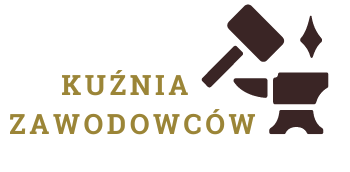 Cele wychowawcze projektu:
przekonanie uczniów o potrzebie ciągłego zdobywania wiedzy i nabywania coraz to nowych umiejętności na poszczególnych etapach życia zawodowego
rozwijanie u uczniów takich cech jak odpowiedzialność, pracowitość, wytrwałość, systematyczność umiejętność współdziałania w grupie
rozbudzanie wśród uczniów ciekawości poznawczej oraz odkrywanie własnych pasji i zainteresowań
wzmacnianie u uczniów wiary we własne zdolności i umiejętności
kształtowanie umiejętności zadawania pytań na forum
kształtowanie umiejętności poszukiwania różnych źródeł informacji i ich selekcji
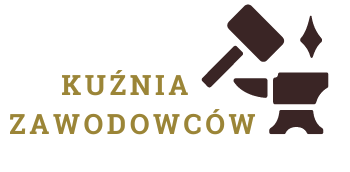 Firmy biorące udział w projekcie:
1 Klub Żeglarski HORN
2. Instytut Technologiczno – Przyrodniczy Państwowy Instytut Badawczy
3. NAKAJA ART. Centrum Pirotechniki Widowiskowej
4. G&G SPORT Grzegorz Sudoł
5. SPORT & TRAVEL
6. Restauracja POKUSA przy Zespole Szkół Gastronomicznych nr 2
7.  Zespół Szkół Rolniczego Kształcenia Ustawicznego w Czernichowie
8. Kancelaria Adwokacka Marta Styrna
9. Muzeum Sukiennice
10. MaHery Prawnia Fryzjerska
11.  SPPP pn KOK
Klub Żeglarski HORN w Krakowie
Tytuł: „Żeglarz, ratownik – zawody na wodzie” 
Podziękowania: Józefa Ogrodnik

Ilość spotkań:  12
Ilość uczniów: 217
INSTYTUT TECHNOLOGICZNO – PRZYRODNICZY pib
Tytuł: „Czy zawody związane z rolnictwem mogą być dla mieszczuchów?”

Podziękowania:
Beata Grabowska - Polanowska
Agnieszka Kowalczyk

Ilość spotkań:  6
Ilość uczniów: 102
NAKAJA ART. – CENTRUM PIROTECHNIKI WIDOWISKOWEJ
Tytuł:„Wystrzałowy zawód – tajemnice pirotechniki”

Podziękowania:
 Aleksander Wadoń
 
Ilość spotkań:  4
Ilość uczniów: 163
G&G  SPORT Grzegorz sudoł
Tytuł: „Sport – zawód na całe życie?”

Podziękowania: 
Grzegorz Sudoł

Ilość spotkań: 1
Ilość uczniów: 177
Restauracja pokusa- przy zespole szkół gastronomicznych
Tytuł: „Kucharz, kelner, cukiernik – zawody gastronomiczne”

Podziękowania:
Grażyna Kumorek - Mastalerz

Ilość spotkań:  8
Ilość uczniów: 150
Zespół szkół rolniczych centrum kształcenia ustawicznego
Tytuł: „Zwierzogród – zawody związane ze zwierzętami”

Podziękowania: 
Anna Mika

Ilość spotkań: 7
Ilość uczniów: 136
Sport&travel
Tytuł: „Sport & Travel – bój się i rób”

Podziękowania: 
Arkadiusz Prałat
Anna Braciszewicz

Ilość spotkań: 2
Ilość uczniów: 173
Kancelaria adwokacka marta styrna
Tytuł: „Adwokat – zawód dla wybranych:

Podziękowania: 
Marta Styrna

Ilość spotkań: 2
Ilość uczniów: 37
Mahery pracownia fryzjerska
Tytuł: „Wyczesany zawód”

Podziękowania dla: 
Magdalena Gniazdowska 
Dorota Hernik

Ilość spotkań:  3
Ilość uczniów: 56
Muzeum sukiennice
Tytuł: „Konserwator obrazów- kto to taki?”
Podziękowania: 
Dominika Sarkowicz

Ilość spotkań: 5
Ilość uczniów: 73
Psycholog,logopeda pedagog – specjaliści w poradni
Tytuł: „Psycholog, logopeda, pedagog – specjaliści w poradni”

Podziękowania dla:
Agata Godycka
Iwona Machnik

Ilość spotkań:  5
Ilość uczniów: 75
W projekcie„Kuźnia zawodowców” uczestniczyło łącznie252 Uczniów w 47 warsztatach.
Korzyści dla ucznia:
poszerzenie wiedzy dotyczącej specyfiki pracy w różnych zawodach 
zapoznanie się ze strukturą firmy, w której odbywało się spotkanie
poznanie zależności pomiędzy poszczególnymi zawodami występującymi w danej firmie
poznanie motywacji innych ludzi do podejmowania pracy w danym zawodzie
poznanie ścieżek edukacyjnych prowadzących do uzyskania kwalifikacji w danym zawodzie
odkrywanie własnych pasji i zainteresowań
nabywanie umiejętności opowiadania o swoich planach edukacyjno-zawodowych
zdobycie wiedzy dotyczącej wykorzystania różnych narzędzi pracy w danym zawodzie
Dziękuję za uwagę:)
Do zobaczenie w nowym roku szkolnym!
 szczegóły ws rekrutacji do projektu dostępne na www.poradniakrakow.com.pl